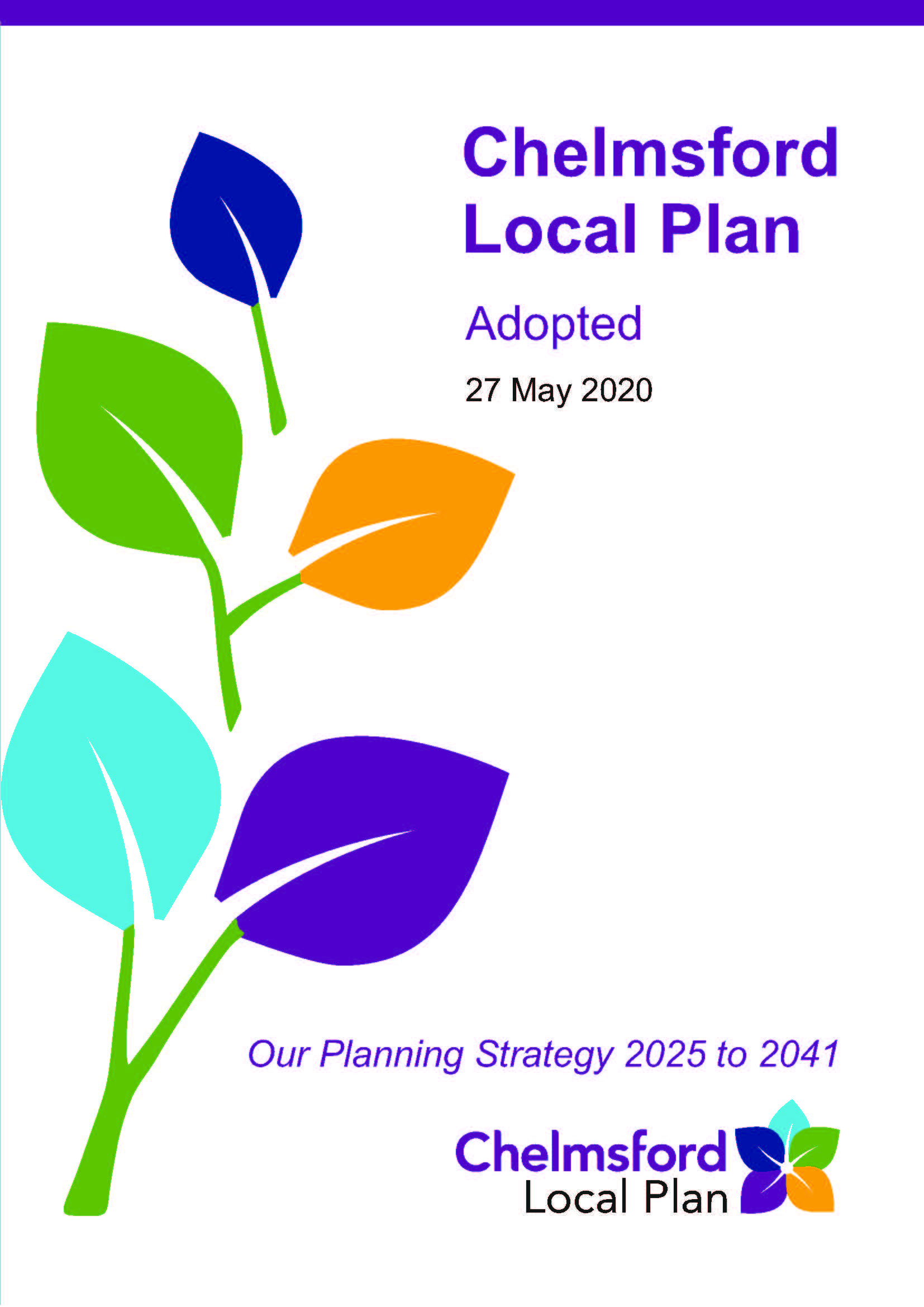 Review of the ChelmsfordLocal PlanPreferred Options
Chelmsford Policy Board
14 March 2024
Purpose of Report
To present the Chelmsford Local Plan Preferred Options Document and Integrated Impact Assessment (IIA) and to seek the Board’s approval to publish them for public consultation for eight weeks starting in May 2024​.
The need to review
Local Plans are required to be reviewed every 5 years
Meet the Council’s new ambitions and aspirations, such as addressing the climate change/ecological emergency, housing crisis and creating high-value new jobs
Existing commitment to commence review in 2022 
Ensure remains consistent with current national planning policy requirements and legislation
Extend plan period to meet development requirements to 2041 
Addressing Monitoring Framework
Preparation Stage
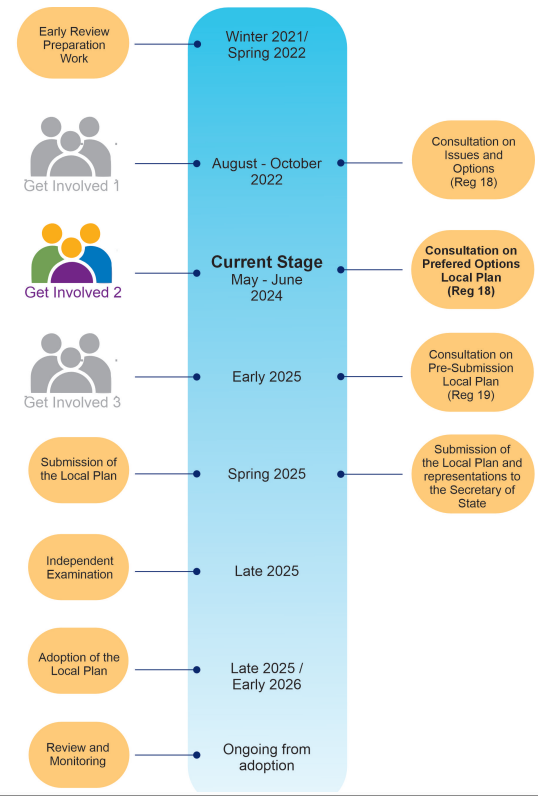 We are at the second of at least three stages of public consultation
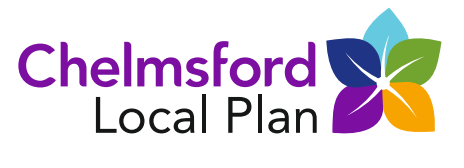 Development Needs - Housing
Housing Number Breakdown
Historic Housing Performance
Based on 16-18% Supply Buffer in Local Plan Periods
Provisional Development Needs - Travellers
*Awaiting final result of the Gypsy and Traveller Accommodation Assessment
Development Needs - Employment Need (sqm)
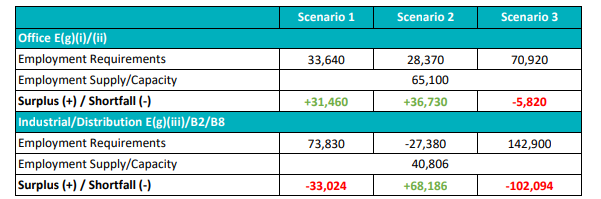 [Speaker Notes: 1 Labour Demand 2) Past Development Rates 3) Labour Supply – TOTAL nearly 108,000sqm +12.5% 12,500 jobs]
Updated Strategic Priorities
New Vision
Guiding Chelmsford’s growth towards a greener, fairer and more connected community
New Strategic and Development Management Policies
S14 Health and Wellbeing – promotes improvements in the health and wellbeing of residents and communities, promotes more active and healthier lifestyles and a reduction in health inequalities
S15 Creating Successful Places – supports creation of successful new places where people want to live, work, visit and study and for developments to make a positive contribution to the character and appearance of the locality
S16 Connectivity and Travel – maximises opportunities for active and sustainable travel, facilitates a shift away from fossil fuelled powered vehicles and a reduction in the need for travel
S17 Future of Chelmsford City Centre – promotes a new vibrancy for the City Centre through diversification, regeneration, and improvement
DM31 Net Zero Carbon Development (In Operation) – requires all new buildings to be designed and built to net zero carbon in operation, designed to be ultra-low energy, fossil fuel free, and generate renewable energy on-site to at least match annual energy use.
Spatial Strategy (SP7) Key Diagram
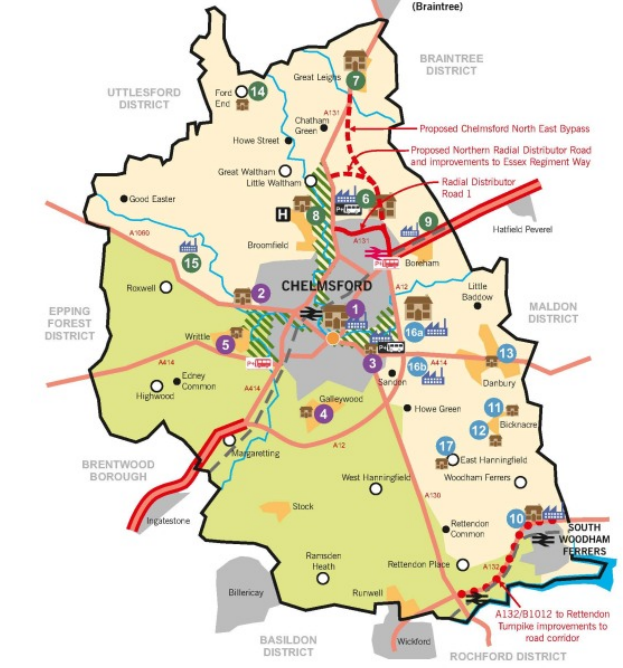 3 Growth Areas retained
Green Belt unchanged
Green Wedges maintained
New development focus in Chelmsford City Centre, East Chelmsford and sustainable villages
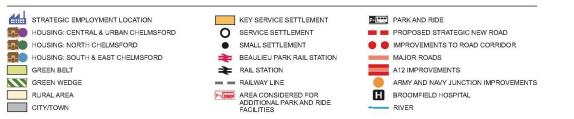 Growth Area 1 – New Development Sites
Location/Settlement
Growth Area 1 - New Sites
Chelmsford City Centre
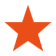 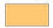 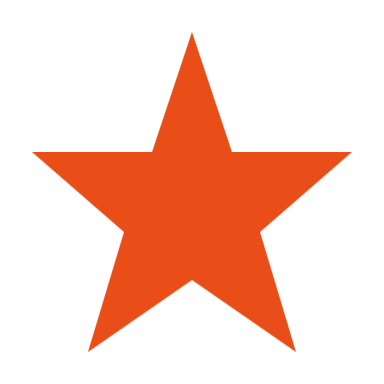 Existing housing site
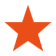 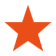 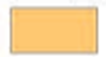 New housing site
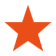 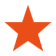 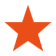 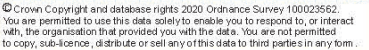 Growth Area 2 – New and Extended Development Sites
Growth Area 2 - New Sites
Little Boyton Hall
Proposed extensions
Waltham Road
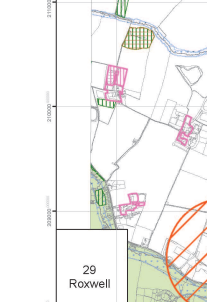 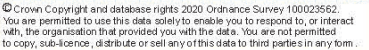 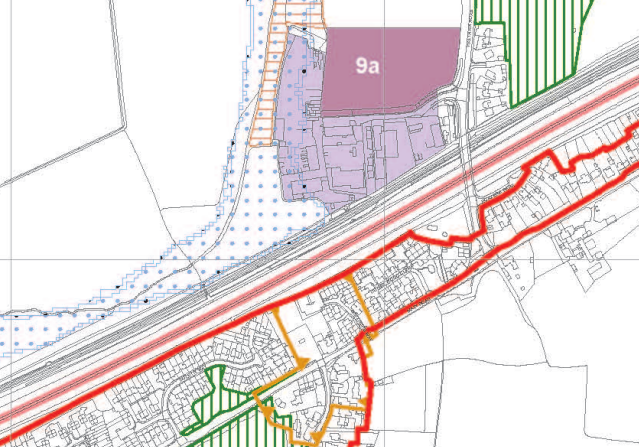 Existing site allocations
A12
A1060
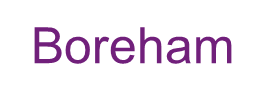 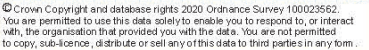 Growth Area 2 - New Sites
Ford End
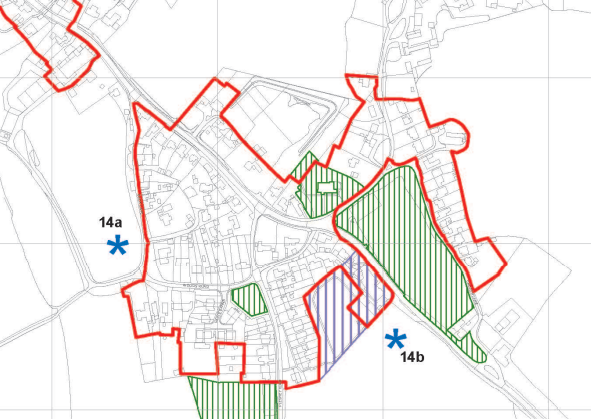 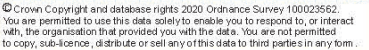 Growth Area 3 – New Development Sites
East Chelmsford Garden Community (Hammonds Farm)
Sustainable, comprehensively planned, landscape-led development based on Garden City Principles
New sustainable and active travel links over and under the A12 and through the Green Wedge 
Highway access from A414 (to south) and A12 J19 (to north)
Capacity improvements to A414 and A12 J18 and J19 required 
New all-through school, two new primary schools and six early years and childcare nurseries
Open spaces, recreation, sport and play facilities, community facilities and mixed use neighbourhood centres
174ha new country park providing improved public access and recreational opportunities along the Chelmer Valley river corridor 
20% biodiversity net gain 
Reinstatement of lost historic landscape features.
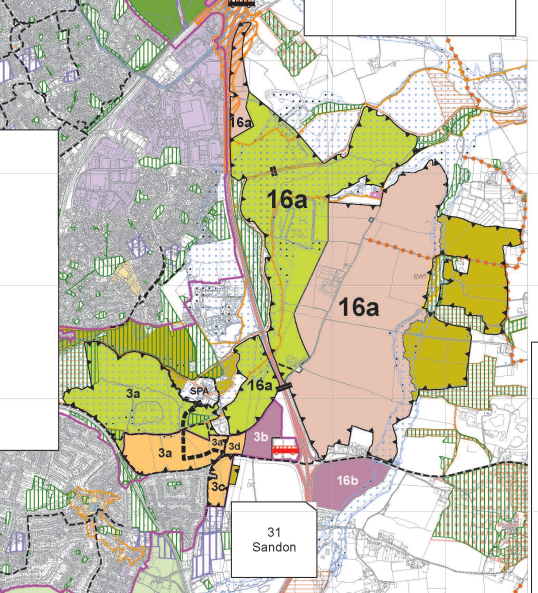 Land adjacent to A12 Junction 18
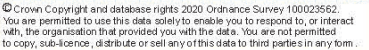 Growth Area 3 – Other New Sites
East Hanningfield
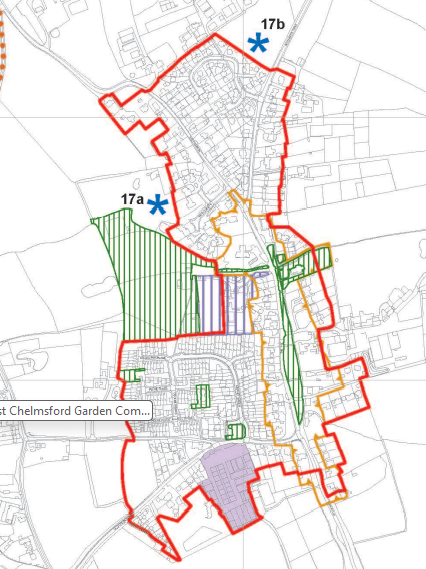 Bicknacre
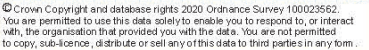 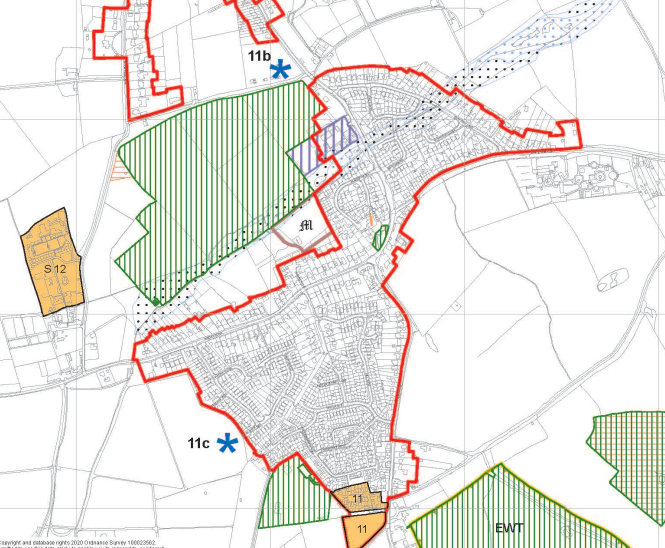 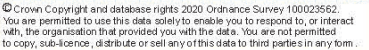 Preferred Options 2024 Consultation Document
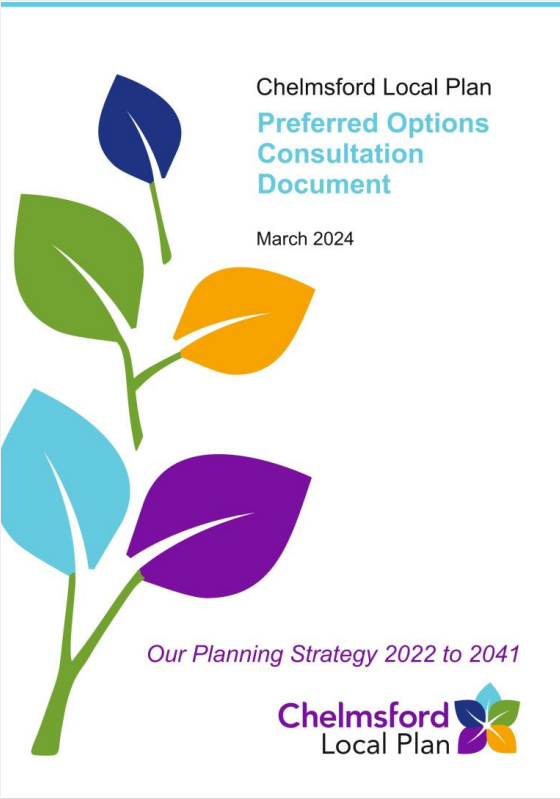 Full updated draft Local Plan document
Draft policy wording and site allocations
Draft Monitoring Schedule
Draft Policies Map
Reasonable Alternatives
Integrated Impact Assessment Consultation Document
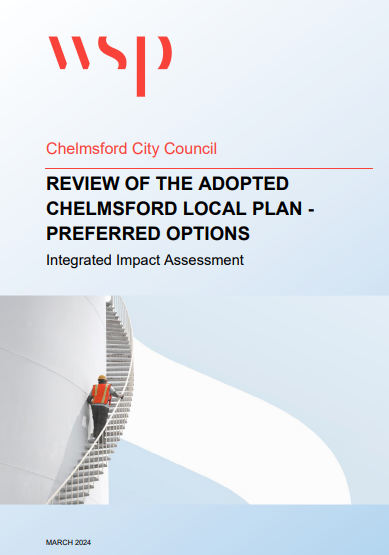 Draws together environmental, equality and health assessments of the Preferred Options Local Plan
Seeks to maximise policy benefits and promote sustainable development 
Finds that the Preferred Spatial Strategy performs better than the five alternative approaches, and will focus new housing and employment growth to the most sustainable locations
Intended Consultation
Early May – Mid-June 2024 (exact date TBC)

Consultation notifications sent to all on Local Plan database
Web page with links to key materials  
Adverts in local publications
Pop-up displays for the whole consultation period 
Posters circulated to Parish/Town Councils, main Council buildings, and community facilities such as post offices, libraries and GP surgeries 
Site Notices around proposed new site allocation boundaries 
Staffed and unstaffed public exhibitions, and a 24/7 online virtual exhibition
Social media campaign​
Track changed version, summary leaflets, FAQs, ‘You Said We Did’ Feedback Report
Parish/Town Council information pack.
Recommendations
That the Board approves the publication of the Chelmsford Local Plan Preferred Options Consultation Document and the Preferred Options Integrated Impact Assessment attached at Appendices 2 and 3 of this report for public consultation in accordance with the requirements of The Town and Country Planning (Local Planning) (England) Regulations 2012.
That the Board notes the contents of the Issues and Options ‘You Said, We Did’ Consultation Feedback Report Appendix 1 and approves it for publication.
To give delegated authority to the Director of Sustainable Communities in consultation with the Cabinet Member for a Growing Chelmsford to: (i) make any necessary minor amendments to the Chelmsford Local Plan Preferred Options Consultation Document, the Preferred Options Integrated Impact Assessment and the Issues and Options ‘You Said, We Did’ Consultation Feedback Report before publication; and (ii) prepare all necessary documentation to support the planned programme of public consultation including publishing the 2023 – 2024 Strategic Housing Land Availability Assessment (SHELAA).
That the Board endorses the proposed approach to the Local Plan Preferred Options consultation arrangements set out in Appendix 4.